Аўтар тэкстаў – Алена Церашкова. Малюнкі ўзятыя www,dzietki.by
Адмыслова для МоваНановаДзеткам,
Мінск, 2015
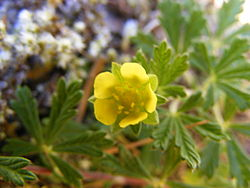 Кветкі
КАЛЯРОВЫ ЦУД
ШЫПШЫНА
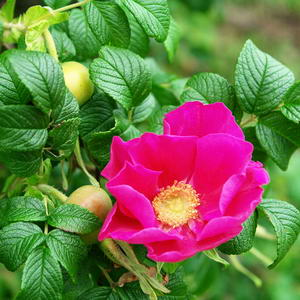 Беларускай ружай клічуць. 
Пчолкі кветкі ёй казычуць. 
Як пялёсткі абляцелі - 
Хутка і плады паспелі. 
Толькі есці іх не варта. 
Лепей кінуць у гарбату. 
Мноства розных вітамінаў 
назапасіла …
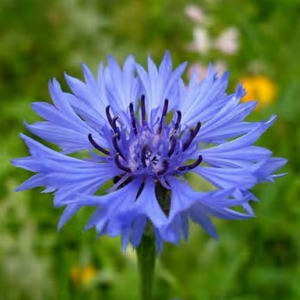 ВАЛОШКІ
Краску клічуць пустазеллем: 
рвуць усе, ніхто не сее. 
Пчолкі ў жыта залятаюць, 
неба кропелькі шукаюць. 
Ведае, напэўна, кожны 
Нашы сціплыя…
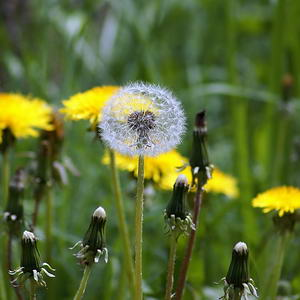 ДЗЬМУХАВЕЦ
У траве ў зялёнай свіце 
Да ўзыходу сонца спіць ён. 
А як сонейка вітае – 
золатам кашуля ззяе. 
Раптам зробіцца надзьмуты 
У пухнатым белым футры. 
А пад ветрам гайданецца – 
Дык у момант распранецца. 
Што за модны маладзец? 
Ну, вядома ж…
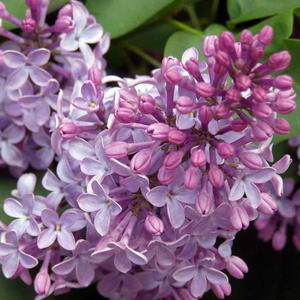 БЭЗ
Што за куст цвіце букетамі , 
Фіялетавымі кветкамі? 
Зломім па галінцы ўсе , 
Ў хату радасць прынясем. 
Абламайце хоць увесь, 
Крыўдаваць не будзе…
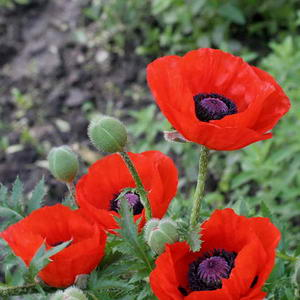 МАК
Красавала, чырванела 
кветачка на градках. 
Як пялёсткі абляцелі - засталася хатка. 
Патрасеш - яна звініць. 
Хто у хаціне той сядзіць? 
Булкам адмысловы смак 
надае звычайны ...
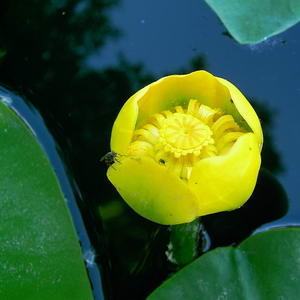 ГАРЛАЧЫКІ
Мы расцем не на градзе, мы красуем на вадзе. 
Першы белы, як сняжок, другі жоўты, як жаўток. 
Не зрывайце нас дарма: 
без вады жыцця няма. 
Пчолка кветку апыляе – кветка пад ваду нырае. 
Пад вадой плады саспеюць, 
і вада іх будзе сеяць - 
Круглыя, як мячыкі ,
кветачкі…
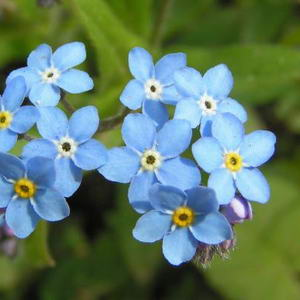 НЕЗАБУДКІ
Паўсюль вы сустрэнеце 
гэтыя кветкі: 
Блакітныя вочкі 
і жоўтыя зрэнкі. 
На лузе, у лесе, 
па ўскрайку балота 
Растуць яны дружна. 
Збірай у ахвоту. 
Калі прыварот трэба 
моцны ды хуткі, 
Каханку на грудзі кладзі…
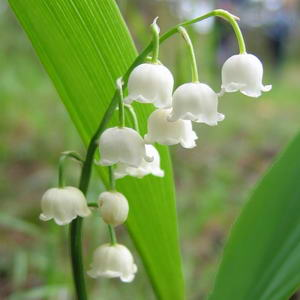 Паміж двух лістоў –     
                                  драточак. 
На драточку – 
                        сем званочкаў. 
Пчолкі ў званочкі б’юць 
І мядок дамоў нясуць. 
І ў лісточках, і ў кветках 
І атрута ёсць, і лекі. 
Можа , некалі пасадзіш 
Ты на клумбе белы…
ЛАНДЫШ
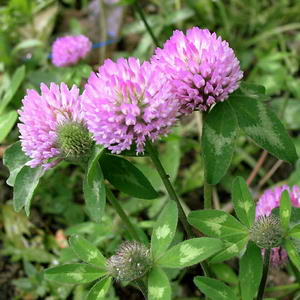 Што пахне на лузе 
так соладка ўлетку? 
Трайныя лісточкі 
ды шарыкі-кветкі. 
Карове, каню 
ды сямейцы трусінай 
Наш Яська пайшоў накасіць…
КАНЮШЫНА
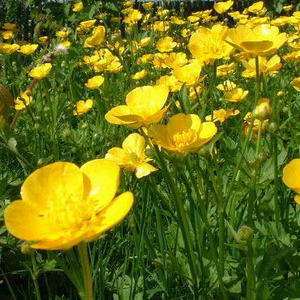 Лісточкі-далонькі і золата- кветкі. 
Трымайцеся з імі абачліва, дзеткі! 
У кветачкі гэтай атрутныя сокі: 
На скуры ад іх застаюцца апёкі. 
Рукамі пакраталі – вочкі шкадуйце: 
Пякучым спрадвек называецца
ЛЮЦІК
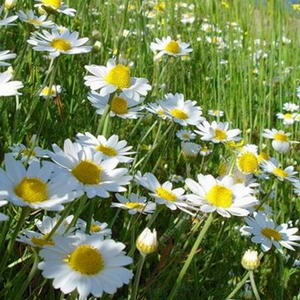 РАМОНКІ
Жоўтае сонейка 
ў белых пялёстках – 
Кожны з нас ведае 
кветачку простую. 
П’ем з ёй гарбату 
(прастуда міне), 
З ёю варожым 
(кахае ці не). 
Дык пра якія тут кветкі гамонка? 
Ты здагадаўся? Вядома ж, …
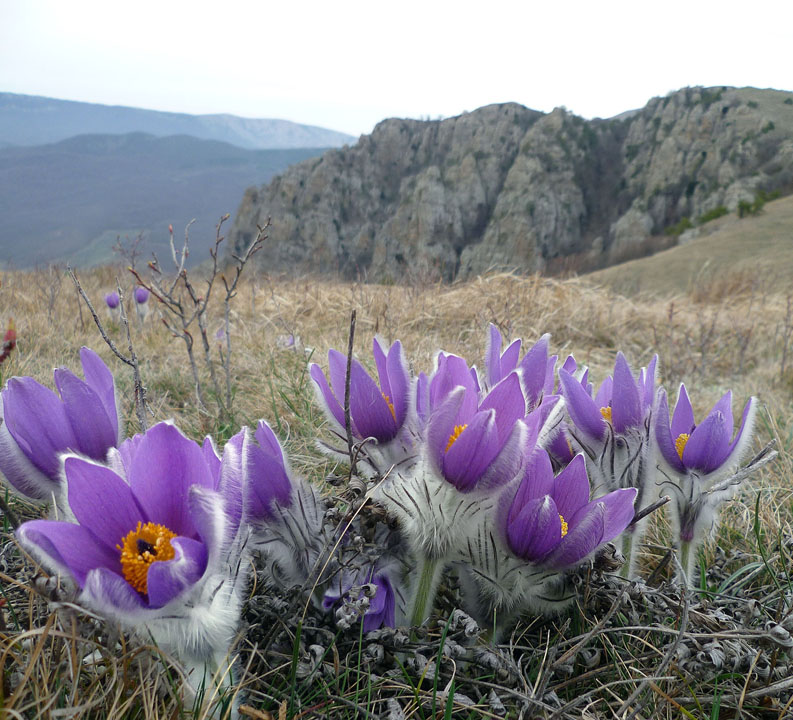 Ліловы званочак расце пад сасною, 
За сонцам цікуе - вядзе галавою. 
Пухнаты, як коцік, пакратай рукой. 
Чароўную кветку завуць …
СОН-ТРАВА
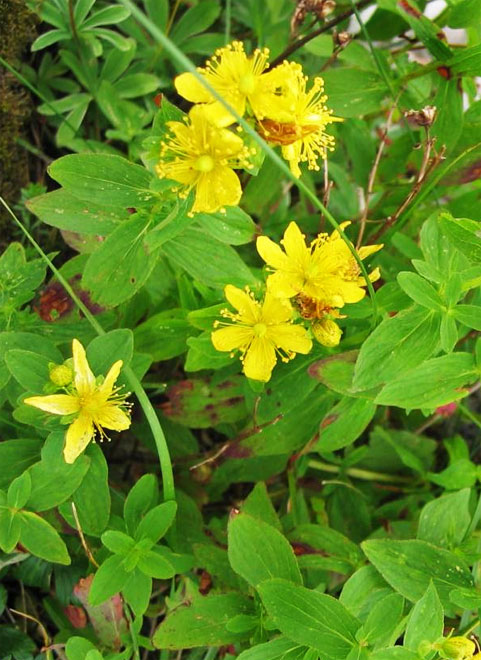 На Купалле зацвіце 
зёлка варажбітава: 
Жоўтых зорачак букет, 
а лісты "прабітыя". 
Кветку пальцамі патрэш – зробіцца чырвонаю. 
Можна фарбы здабываць для шаўкоў ды воўны. 
Ад дзядоў праз сотні год нам дайшлі паданні: 
Пераможа сто хвароб зёлка …
СВЯТАЯННІК
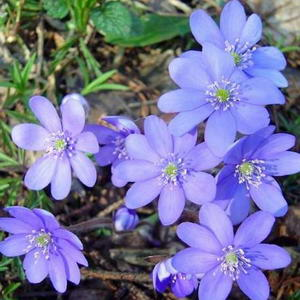 ПРАЛЕСКІ
Узімку цыбулінка 
спіць-спачывае. 
Прачнецца – і кветкі наволю пускае. 
Хай снег, хай мароз – у вясновым падлеску 
Красуюць блакітныя кветкі…
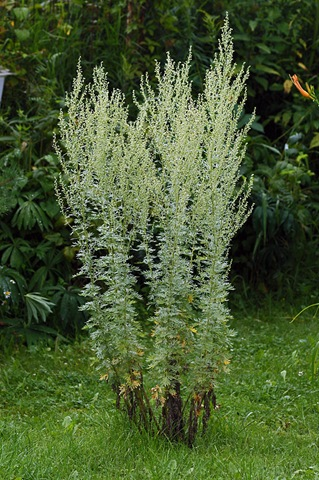 Ён срэбна-зялёны, драбнюткія кветкі, 
Гарчэйшы за гора і водарам рэзкі. 
Прагоніць з гарода нахабных мышэй, 
З вантробаў – глістоў, 
                          а з кватэры – чарцей. 
Паміж ведзьмакоў 
                            сваёй сілаю слынны 
Твой даўні і добры знаёмы…
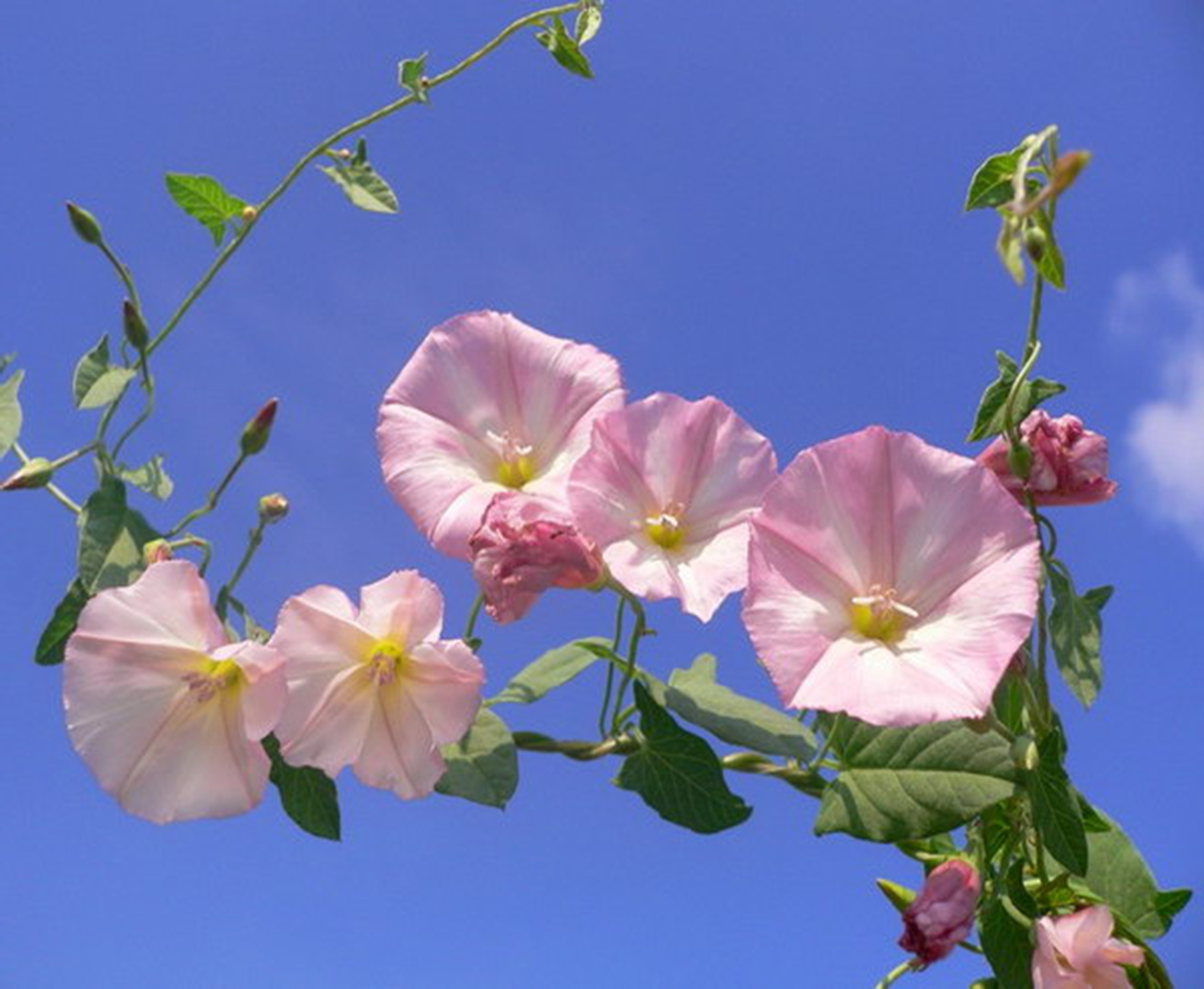 Запаўзла на плот ліяна, 
упрыгожыла старанна 
кветкамі-варонкамі, 
белымі, ружовымі. 
Налятай, пчаліны рой, 
зачакаўся ўжо ...
ПАВОЙ
Раніцай з вады ціхутка 
венчык вынырне бялюткі. 
Цэлы дзень плыве-красуе 
ды за сонейкам цікуе. 
Але ўвечары, а шостай 
закрываюцца пялёсткі. 
У ваду нырне – і ты 
бачыш зноў адно лісты. 
Не лісты, а цэлы пляц! 
Добра жабкам там спяваць. 
Што за кветкі дзіўныя? 
Жабкі скажуць квачучы: 
Ква-ралевы сажалкі –
 …   ...!
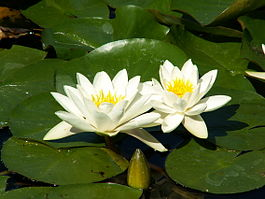 БЕЛЫЯ ГАРЛАЧЫКІ
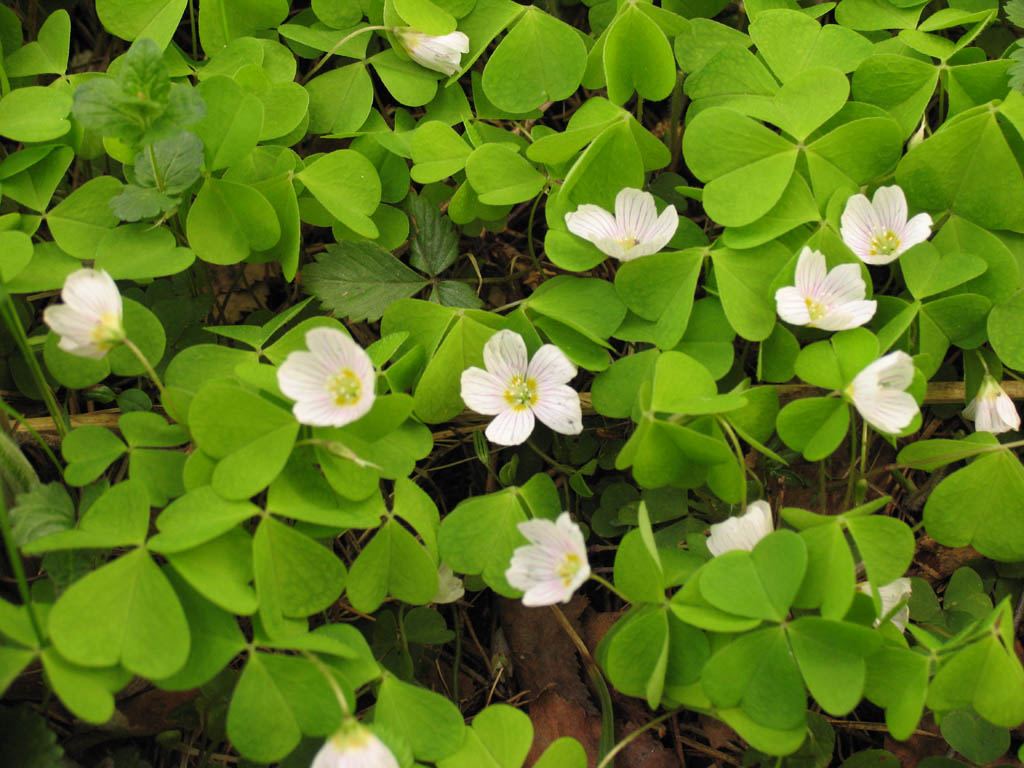 КІСЛІЦА
Што за кіслая кабетка 
Мае беленькія кветкі, 
Ад дажджу лісты хавае, 
ўночы кветкі закрывае. 
Вітамінаў у ёй багата, 
У баршчы ідзе і ў салаты, 
Дзеці любяць ёю жывіцца. 
Вось такая яна...
Растуць на гліністых узгорках спачатку залатыя зоркі, 
Пасля пухнатае насенне на “парашутах” вецер сее. 
А ўслед – гаючыя лісты. Лісты пазнаеш лёгка ты: 
Адзін бачок зялёны, гладкі, другі – бялёсы ды пухнаты. 
За ніжні бок, пяшчотны, белы, расліну і завуць…
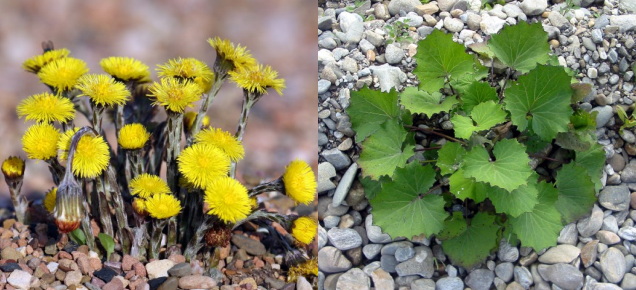 ПАДБЕЛ
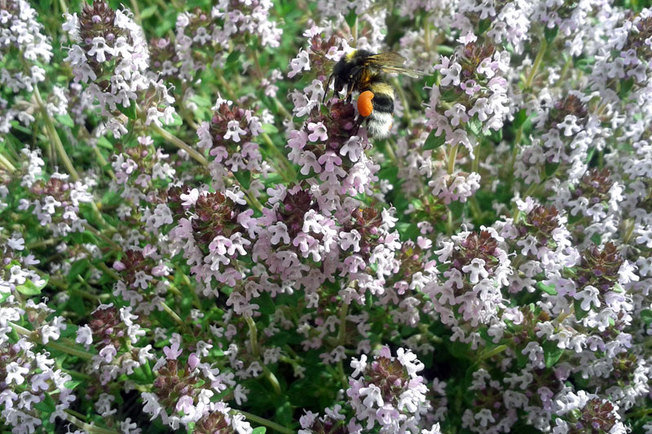 Долу сцелецца раслінка – 
Ані кусцік, ні травінка. 
Распаўзлася каранямі, 
Разраслася дыванамі. 
З кветак - белых ці ружовых , 
Пахкіх, лекавых, мядовых - 
Пойдзе водар на ўвесь бор, 
Скажа ўсім: цвіце ...
ЧАБОР